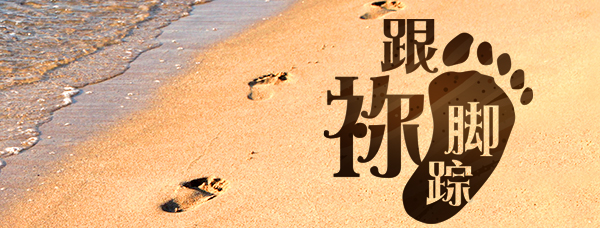 第五单元：顺服
第20讲：主的奴仆
要义：金句
岂不晓得你们献上自己作奴仆，顺从谁，就作谁的奴仆吗？或作罪的奴仆，以至于死；或作顺命的奴仆，以致成义。（罗6:16）
2
精义：撮要
门徒惟一的智选，就是作顺命的仆人！
3
传播焦点
谁是老板 ?
笑话一则
侍奉在旁
读一封《寄给天国的信》
4
传播焦点
不过本份
“做好本分”在工作上意思是什么 ?
作主器皿
器皿要有无我心志让主人使用 !
5
生活应用
我们原是神的器皿
神引导人们成为不同器皿
器皿应当追求圣洁讨神喜悦
人当以感恩心成神的器皿
我们应当不怕磨练成为主合用的器皿
6
反思问题
神要将我塑造成什么器皿？
我觉得应当如何准备自己让神使用？
7
听众回馈
谈谈顺服神作器皿，在教会中的意义！
8